AHMAD HASSAN TEXTILE MILLS LTD
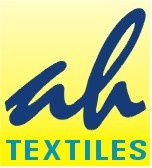 Corporate Briefing Session for the Year 2023-2024
1
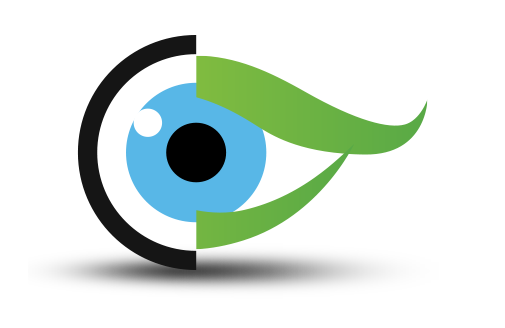 OVERVIEW
Ahmad Hassan Textile Mills Limited (the Company) was incorporated in Pakistan on December 03, 1989 as a Public Limited Company under the repealed Companies Ordinance, 1984 (now the Companies Act, 2017). Its shares are quoted on Pakistan Stock Exchange Limited. The Company is principally engaged in the manufacturing and sale of fabric. The Company is also engaged in yarn trading business. Registered/Head office of the Company is situated at 46-Hassan Parwana Colony, Multan.
2
BUSINESS SEGMENTS
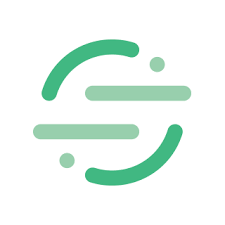 WEAVING
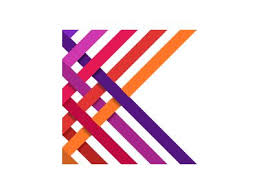 3
UNIT LOCATIONS
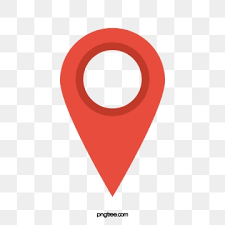 Weaving 
	M. M. Road, Chowk Sarwar  Shaheed, District Muzaffargarh.
4
MAJOR PRODUCTS
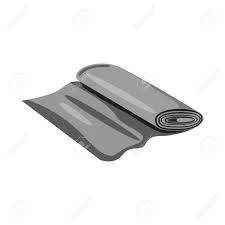 5
KEY BUYERS
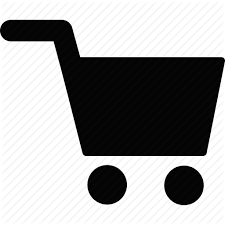 6
PROFIT OR LOSS STATEMENTFor the year ended June 30, 2024
7
BALNCE SHEETAs at June 30, 2024                                                   Assets Side.. 1/2
8
BALANCE SHEETAs at June 30, 2024                                     Equity and Liabilities Side…2/2
9
KEY FINANCIAL INDICATORS…
10
FLASH BACK….................................. GROSS PROFT (GP) %
11
FLASH BACK….................................. PROFIT/(LOSS) AFTER TAX(RS IN MILLION)
12
DEBT SUMMARY……..(RUPEES IN MILLION)
13
SWOT ANALYSIS ……………BASED UPON FINANCIAL YEAR 2024
14
CORPORATE SOCIAL RESPONSIBILITIES AND ENVIRONMENTAL CARE (CSR)
15
QUESTION ANSWER SESSION
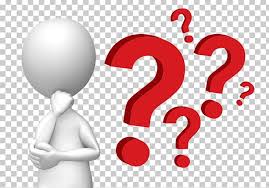 16
AHMAD HASSAN TEXTILE MILLS LTD
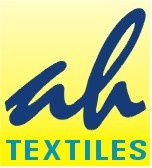 Thank you for your participation
17